Maxwell’s equations
Dr. Alexandre Kolomenski
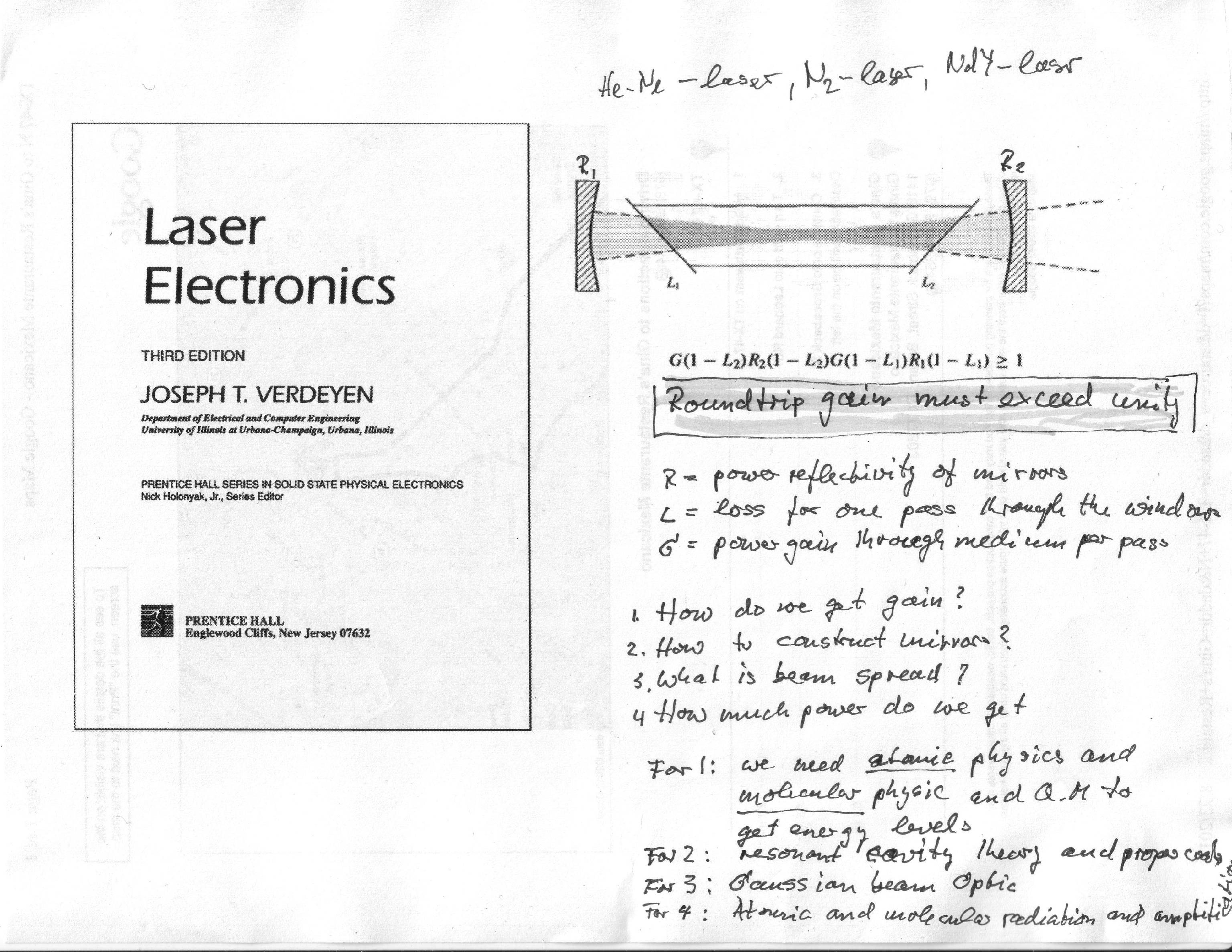 Maxwell
(13 June 1831 – 5 November 1879) was a Scottish  physicist.
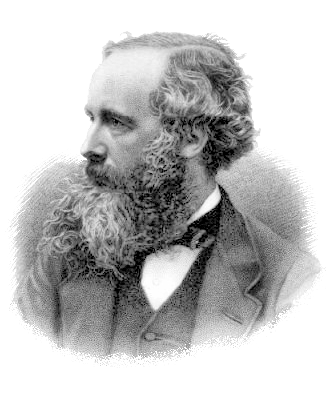 Famous equations published in 1861
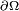 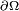 Maxwell’s equations: integral form
Gauss's law
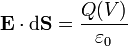 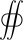 Gauss's law for magnetism:
no magnetic monopole!
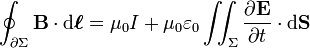 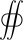 Ampère's law(with Maxwell's addition)
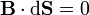 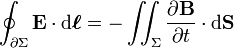 Faraday's law of induction (Maxwell–Faraday equation)
Relation of the speed of light and  electric and magnetic vacuum constants
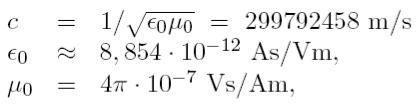 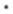 Differential operators
the divergence operator
div
Other notation used
the curl operator
curl, rot
the partial derivative with respect to time
Transition from integral to differential form
Gauss’ theorem for a vector field F(r)
Volume V, surrounded by surface S
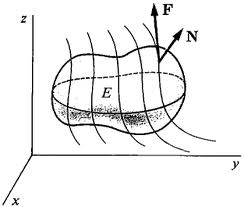 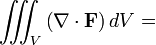 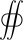 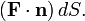 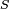 Stokes' theorem for a vector field F(r)
Surface , surrounded by contour 
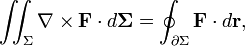 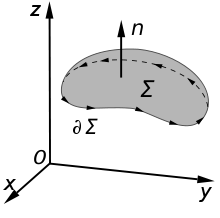 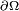 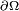 Maxwell’s equations: integral form
Gauss's law
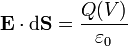 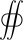 Gauss's law for magnetism:
no magnetic monopoles!
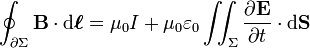 Ampère's law(with Maxwell's addition)
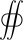 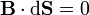 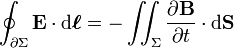 Maxwell–Faraday equation(Faraday's law of induction)
Maxwell’s equations (SI units)differential form
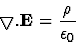  density of charges
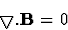 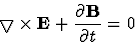 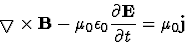 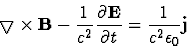 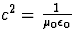 j density of current
Electric and magnetic fields and units
Constitutive relations
These equations specify the response of bound charge and current to the applied fields and are called constitutive relations.
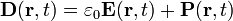 P is the polarization field,
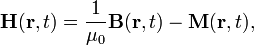 M is the magnetization field, then
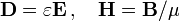 where ε is the permittivity and μ the permeability of the material.
Wave equation
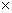 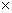 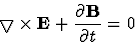 0
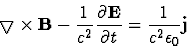 Double vector product rule is used 
a x b x c = (ac) b - (ab) c
),
2 more differential operators
or  
Laplace operator or Laplacian
d'Alembert operator or d'Alembertian
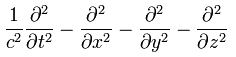 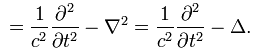 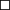 =
Plane waves
Thus, we seek the solutions of the form:
From Maxwell’s equations one can see that
is parallel to
is parallel to
Energy transfer and Pointing vector
Differential form of Pointing theorem
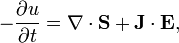 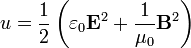 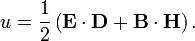 u is the density of electromagnetic energy of the field
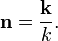 S is directed along the propagation 
direction
||
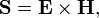 Integral form of Pointing theorem
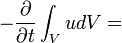 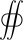 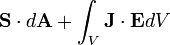 Energy quantities continued
Observable are real values: